SAM в практике работы учителя
Владимир Львовский, зав. лабораторией проектирования деятельностного содержания образования института системных проектов МГПУ
lvovsky@mail.ru
SAM в подготовке учителя
Культурно-историческая концепция Л.С. Выготского как основание методологии SAM
Демонстрация и комментирование апробированных блоков задач по математике и русскому языку
Групповая работа учителей по проектированию блока задач
Экспертиза блока/результатов со стороны тренеров-технологов и супервизоров, обсуждение типичных ошибок
Доработка или создание нового блока, утверждение блока тренером-технологом или супервизором
Пробная апробация созданного блока на разных учениках
                  
Оформление и представление наиболее удачных блоков, а также полученных по нему результатов /История создания
5
2
3
1
6
4
7
4
5
6
4
5
6
Позитивный результат курсов по SAM
Один блок – одно понятие (удержание содержания)
Повышение предметной компетенции и рефлексивности
Качественные уровни ≠  Уровни сложности
Выравнивание сложности для задач разного уровня по SAM
Различение функционального уровня и творческих (олимпиадных) задач
Усиление диагностических умений учителя
Сдвиг целевых установок с формального на рефлексивный уровень
Формирование установки на функциональный уровень
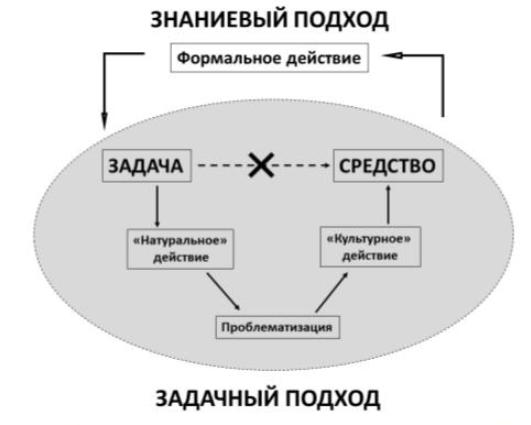 Цель ученика
Цель учителя
Спасибо за внимание!